Публичные слушания 
по проекту решения Земского собрания
 об исполнении районного бюджета 
Починковского муниципального района за 2018 год
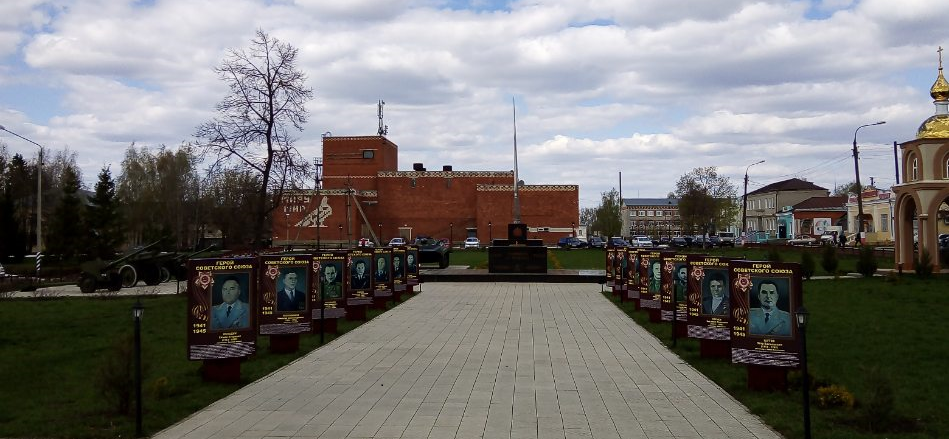 Основные характеристики бюджета
Общий объем 
доходов районного бюджета
План на 2018 год – 850 440,3тыс. руб.
Исполнено за 2018 год –850 916,6 тыс. руб.
Общий объем 
расходов районного бюджета
План на 2018 год –   869 041,0 тыс. руб.
Исполнено за 2018 год –  861 749,1 тыс. руб.
Дефицит (профицит)районного
 бюджета
План на 2018 год – дефицит 18 600,7  тыс. руб.
Исполнено за 2018 год – дефицит 10 832,5 тыс. руб.
Доходы бюджета
Объем и структура доходов в динамике районного бюджета Починковского муниципального района
Поступление налоговых и неналоговых доходов 
в районный бюджет Починковского муниципального района в 2018 году
Структура налоговых и неналоговых доходов за 2018 год
Структура безвозмездных поступлений из бюджетов бюджетной системы РФ за 2018 год
Исполнение расходной части районного бюджета  Починковского муниципального района за 2018 год
(в тыс. рублей)
Структура расходов районного бюджета Починковского муниципального района
за 2018 год по основным разделам